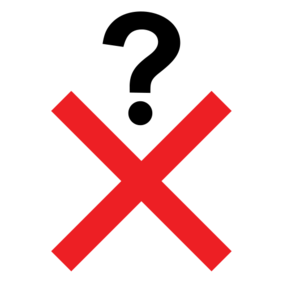 ONDE ESTÁ?
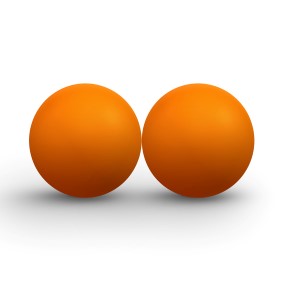 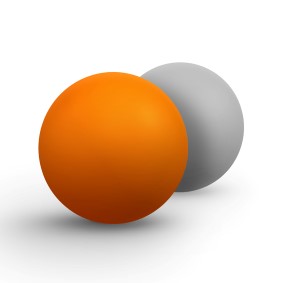 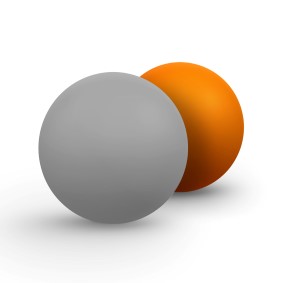 Ó   LADO		 	           DIANTE			        DETRÁS
Material creado por Alba Pérez Fernández        www.creandoenespecial.blogspot.com
Soyvisual.org es un proyecto de Fundación Orange. Licencia: CC (BY-NC-SA).
Pictogramas de ARASAAC (http://catedu.es/arasaac/) Licencia CC (BY-NC-SA)
Imágenes de google.
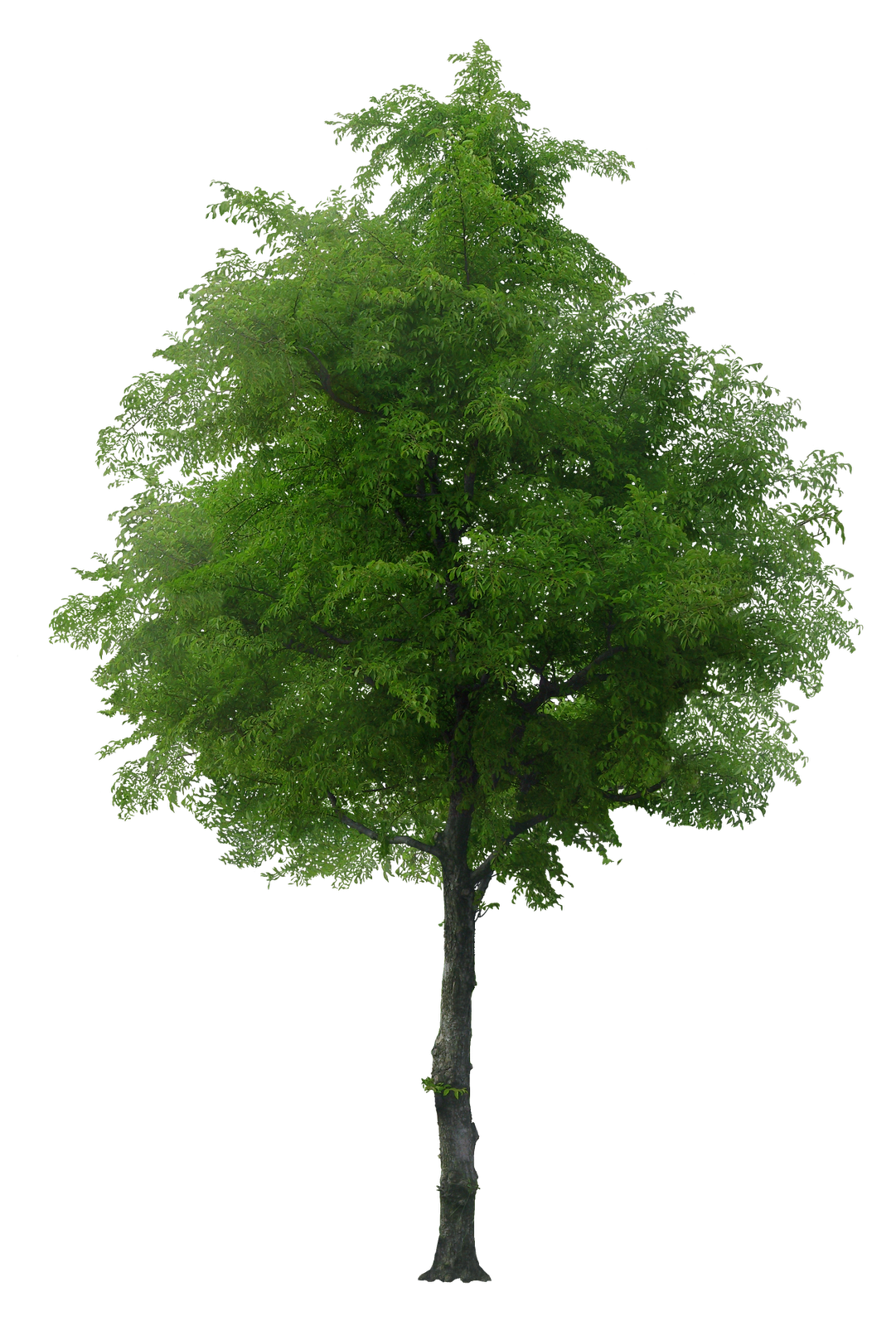 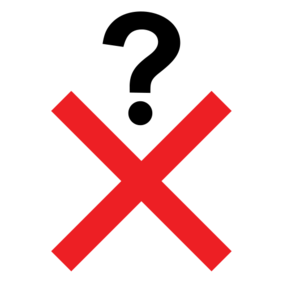 ONDE ESTÁ?
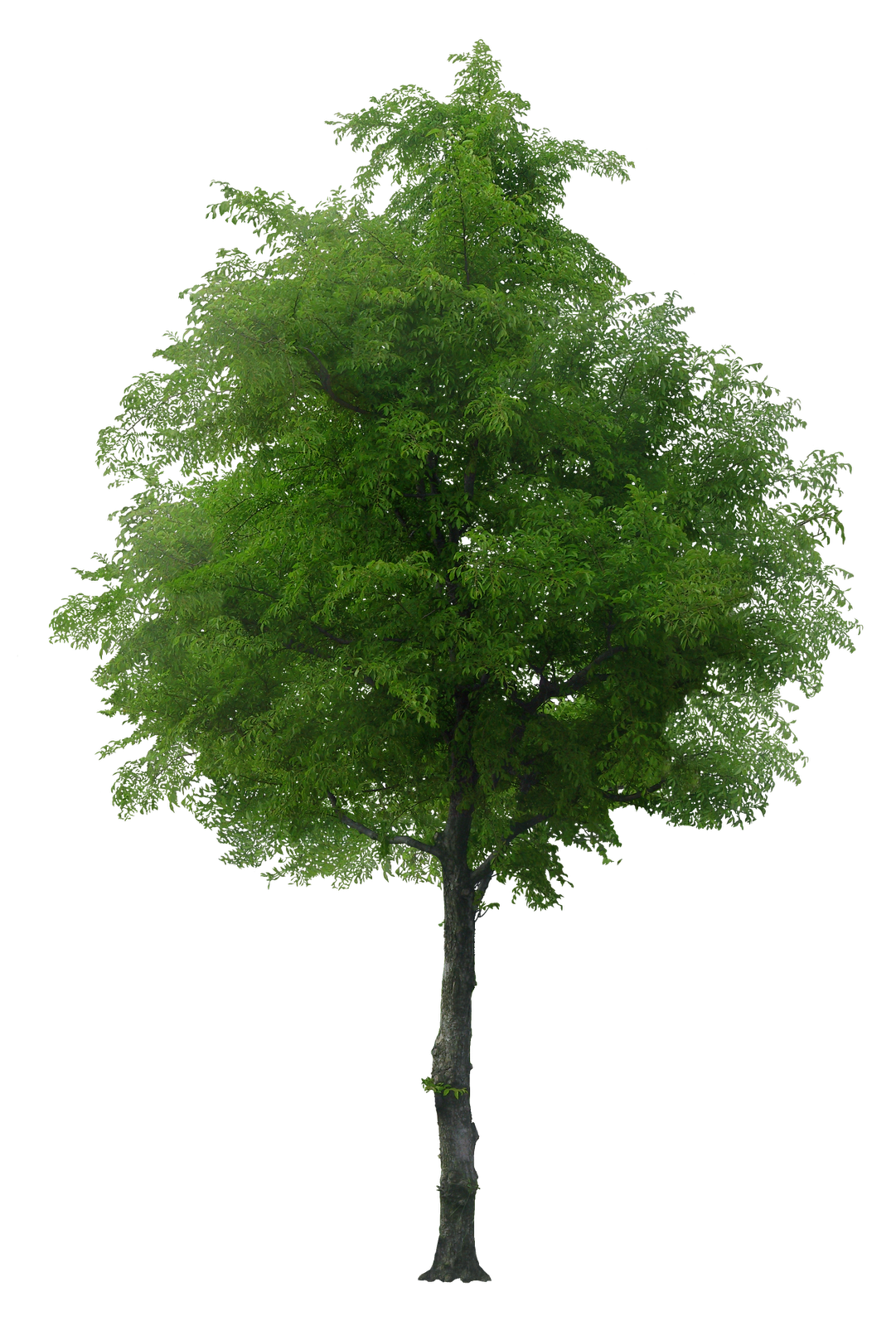 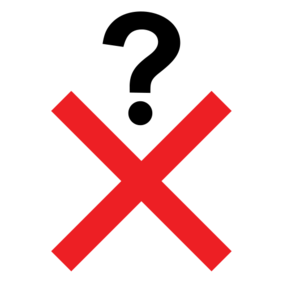 ONDE ESTÁ?
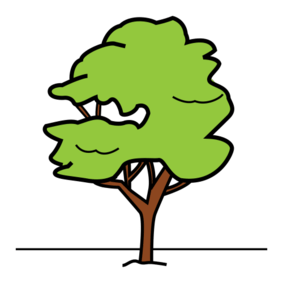 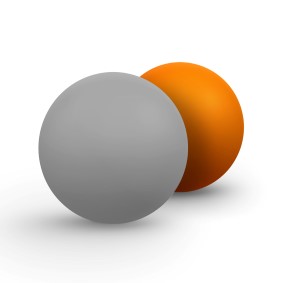 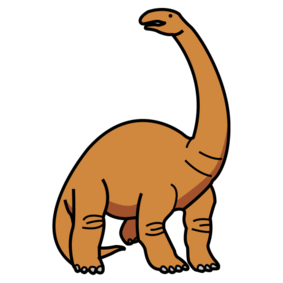 O DINOSAURIO ESTÁ DETRÁS DO ÁRBOL
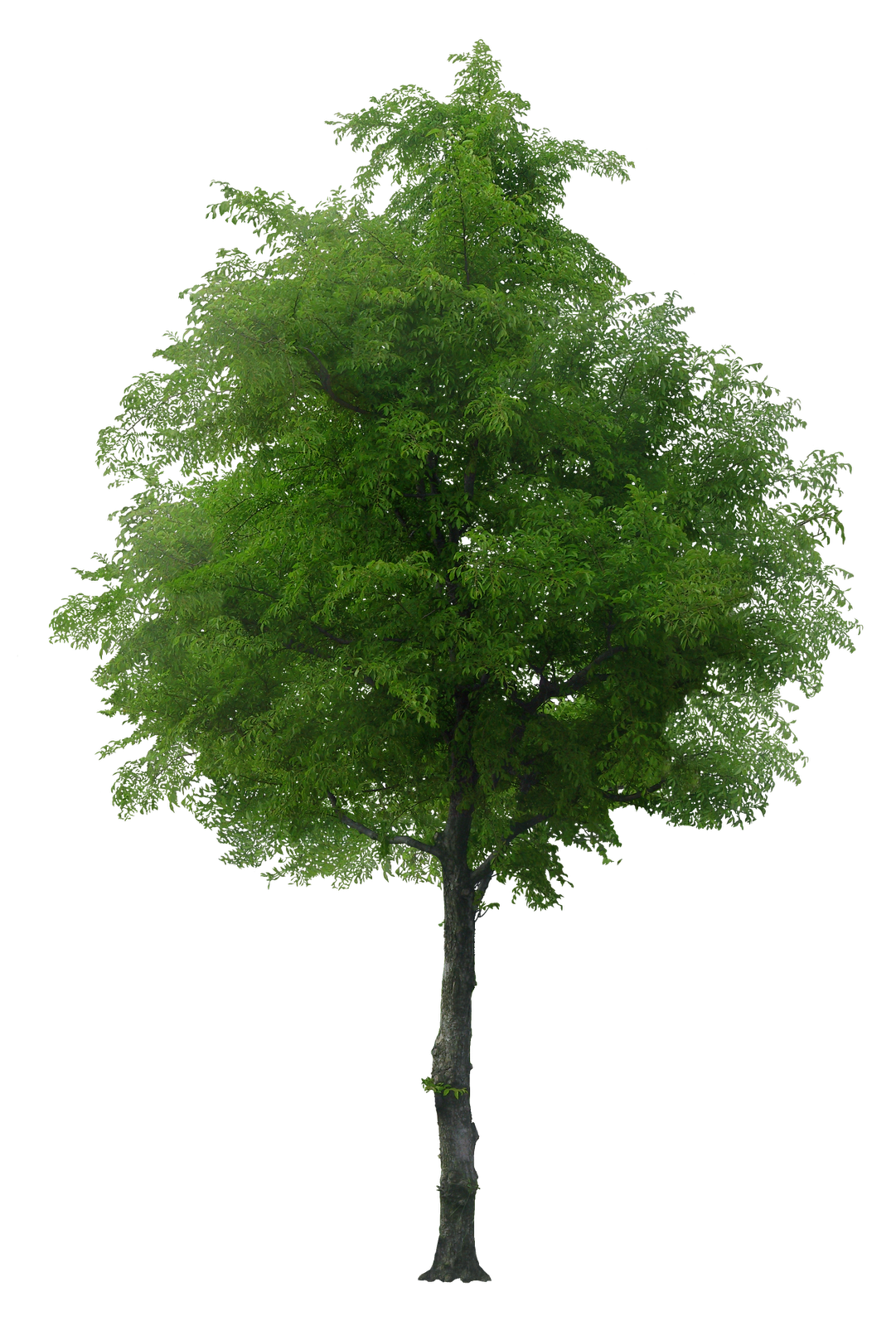 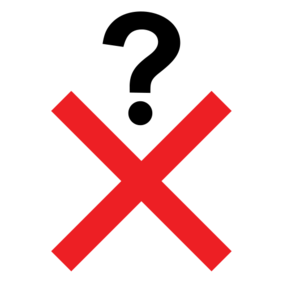 ONDE ESTÁ?
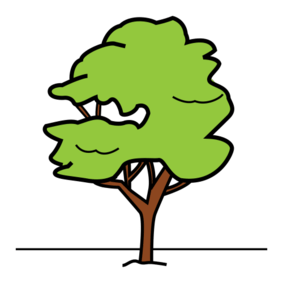 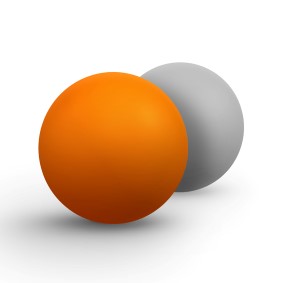 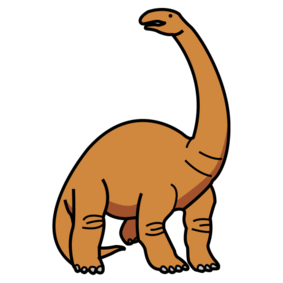 O ÁRBOL ESTÁ DIANTE DO DINOSAURIO
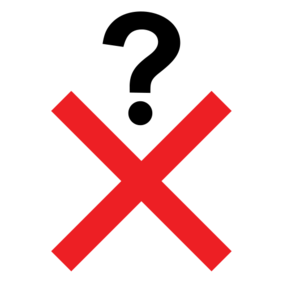 ONDE ESTÁ?
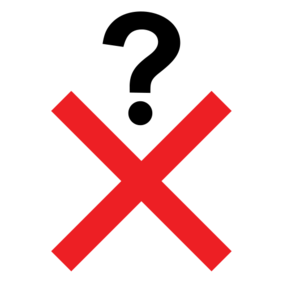 ONDE ESTÁ?
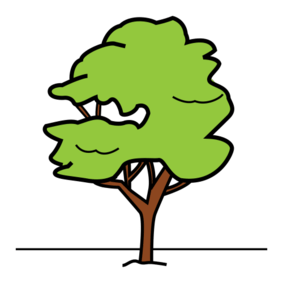 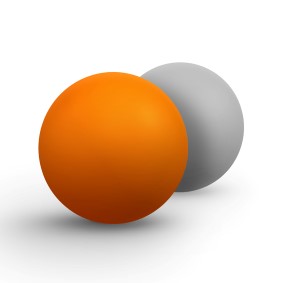 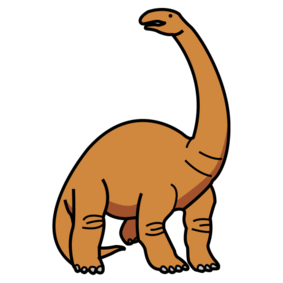 O DINOSAURIO ESTÁ DIANTE DO ÁRBOL
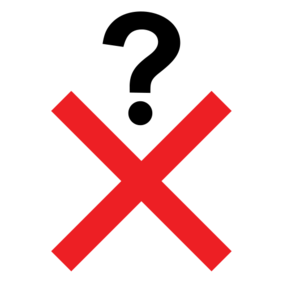 ONDE ESTÁ?
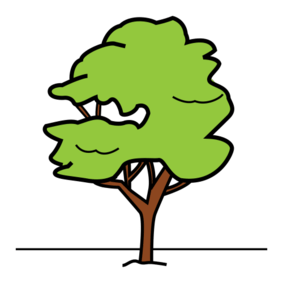 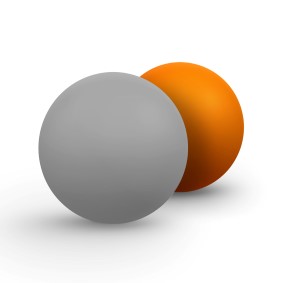 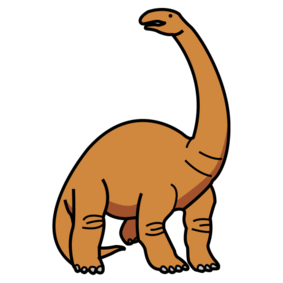 O ÁRBOL ESTÁ DETRÁS DO DINOSAURIO
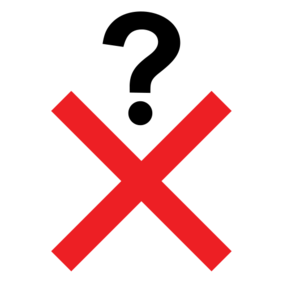 ONDE ESTÁ?
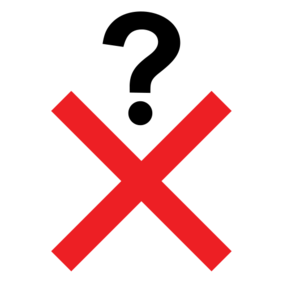 ONDE ESTÁ?
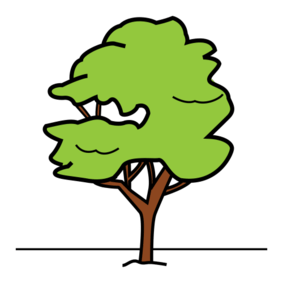 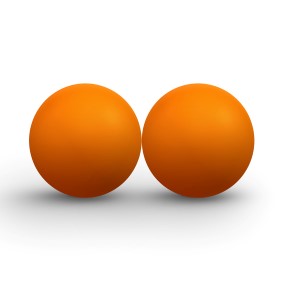 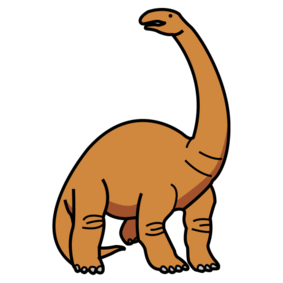 O ÁRBOL ESTÁ Ó LADO DO DINOSAURIO
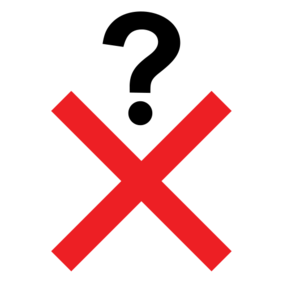 ONDE ESTÁ?
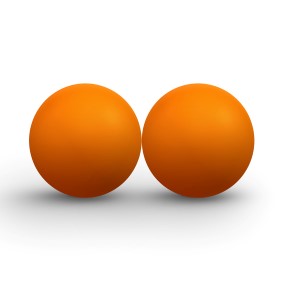 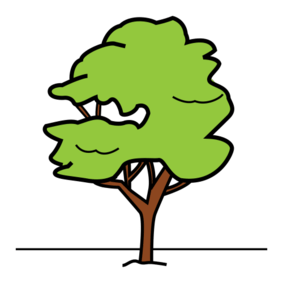 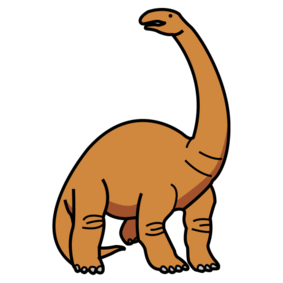 O DINOSARIO ESTÁ Ó LADO DO ÁRBOL
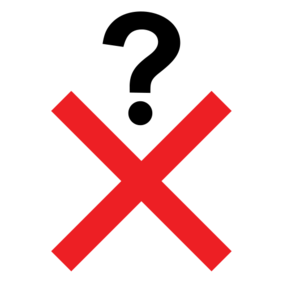 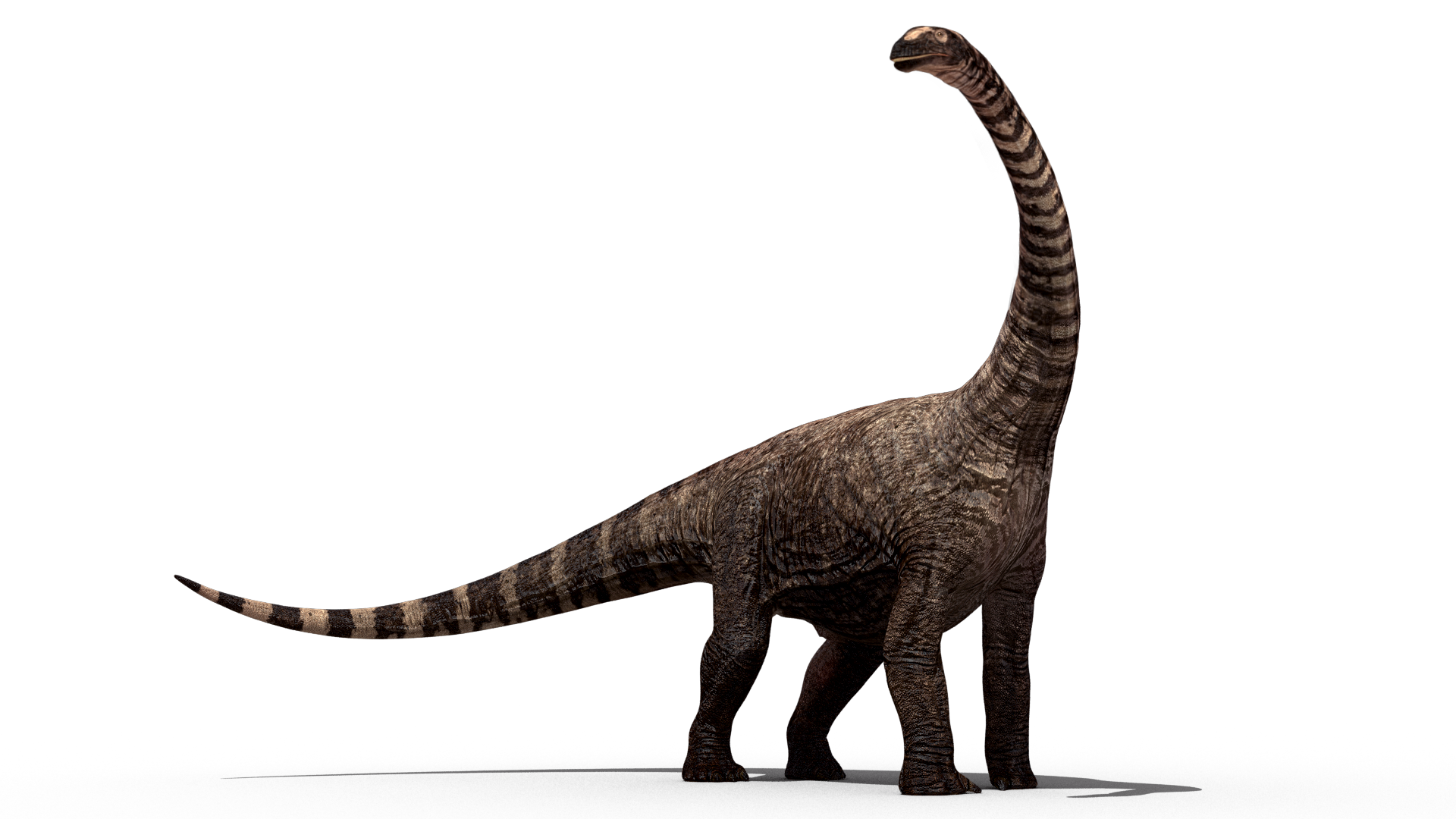 ONDE ESTÁ?
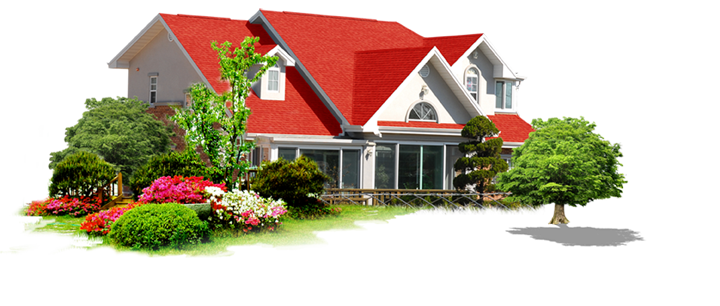 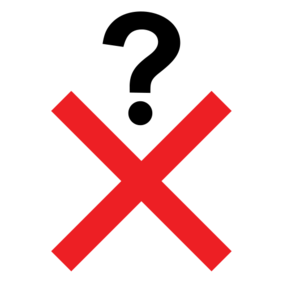 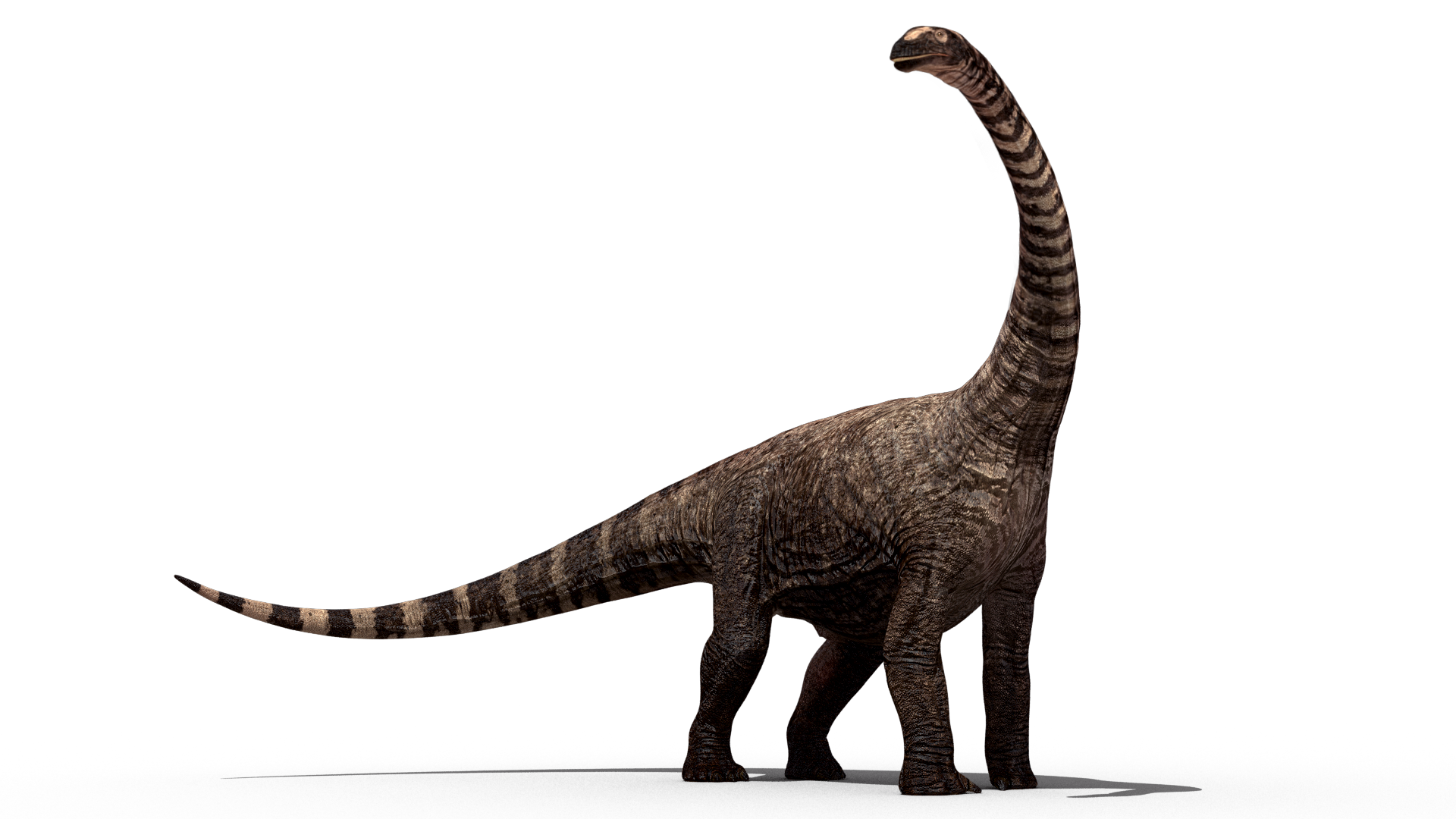 ONDE ESTÁ?
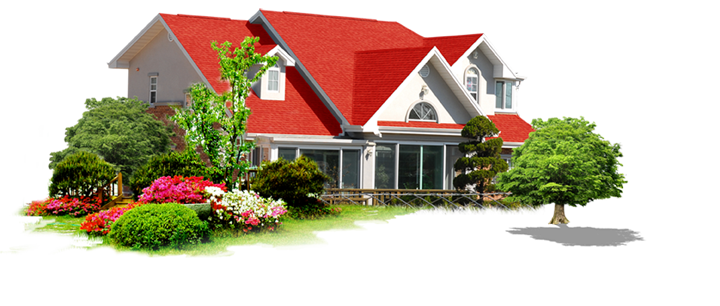 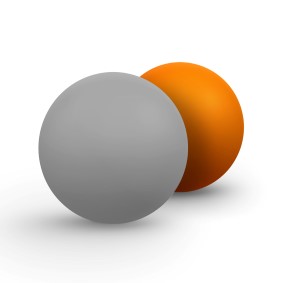 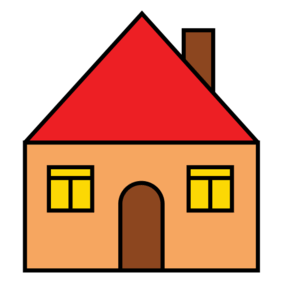 O DINOSARIO ESTÁ DETRÁS DA CASA
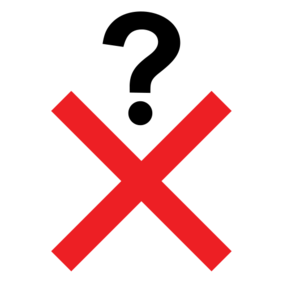 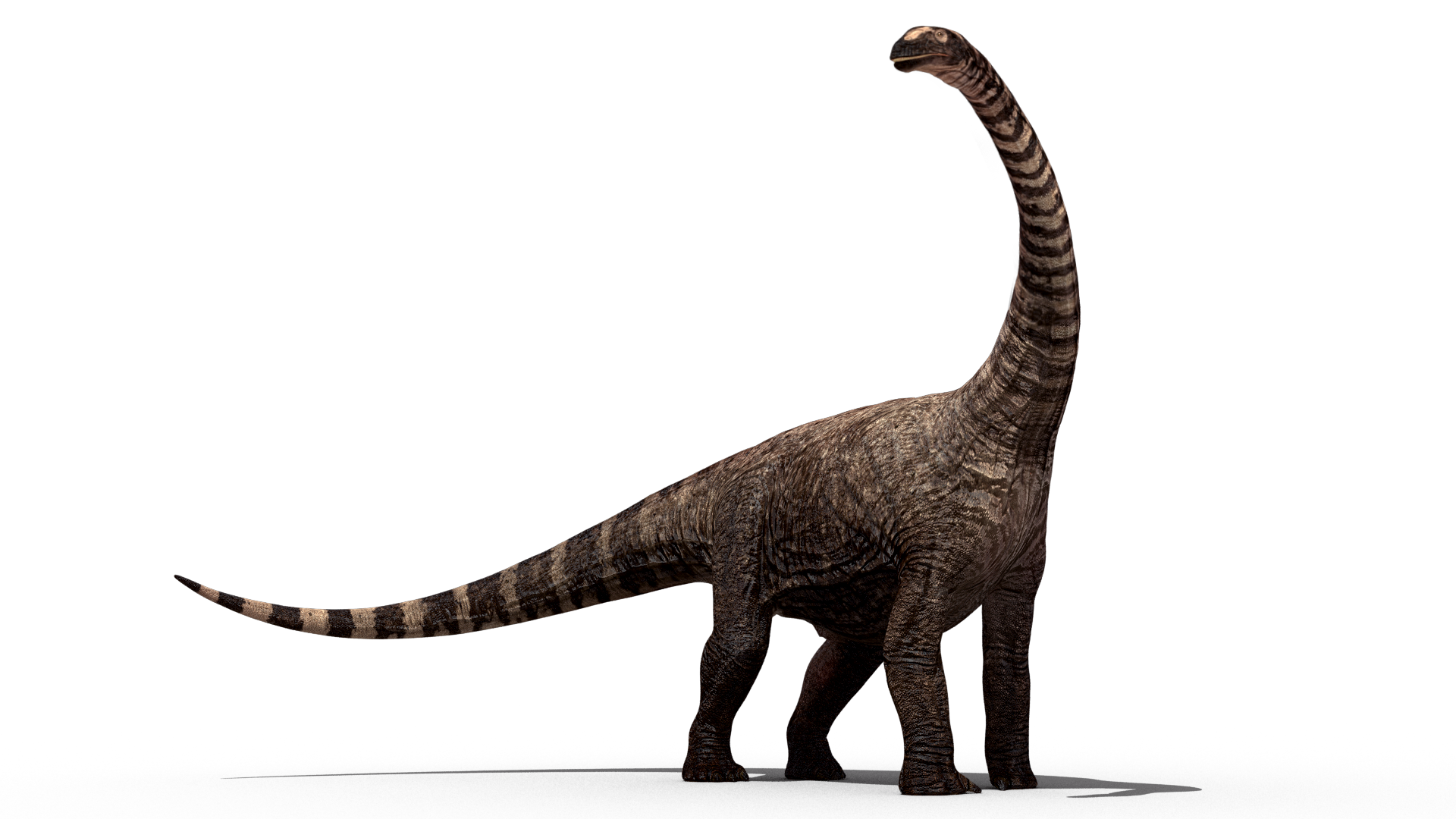 ONDE ESTÁ?
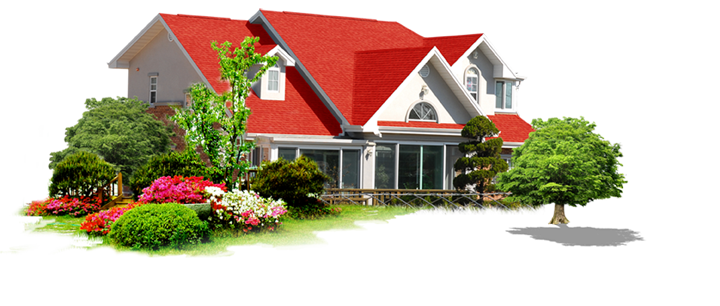 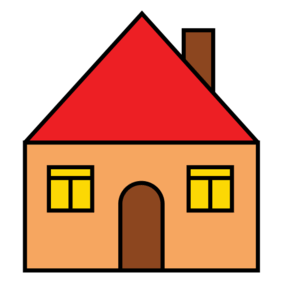 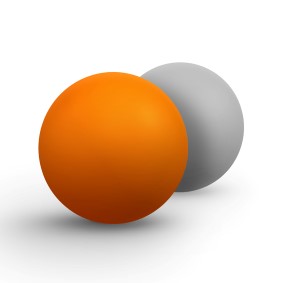 A CASA ESTÁ DIANTE DO DINOSAURIO
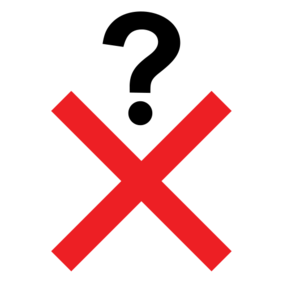 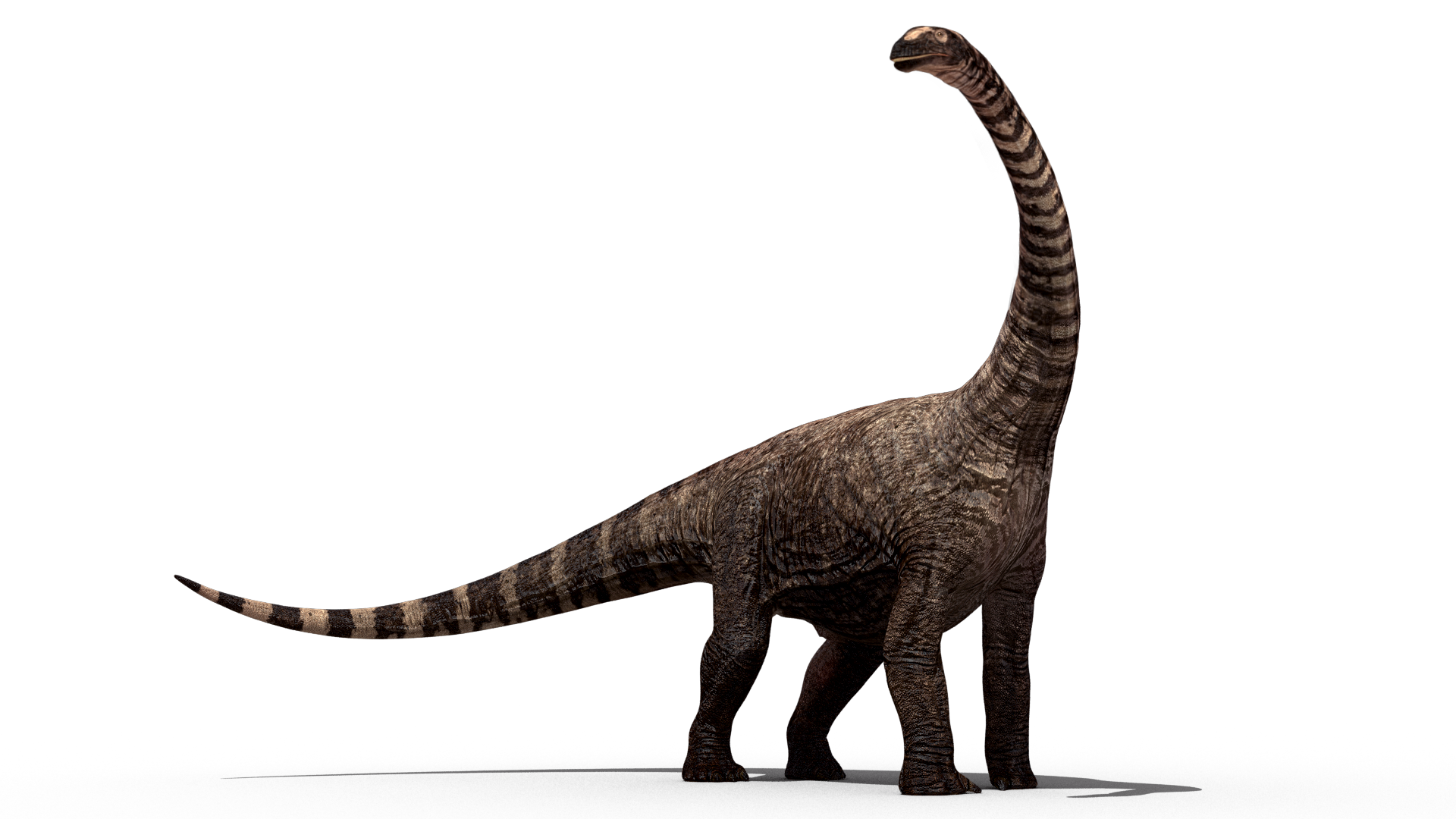 ONDE ESTÁ?
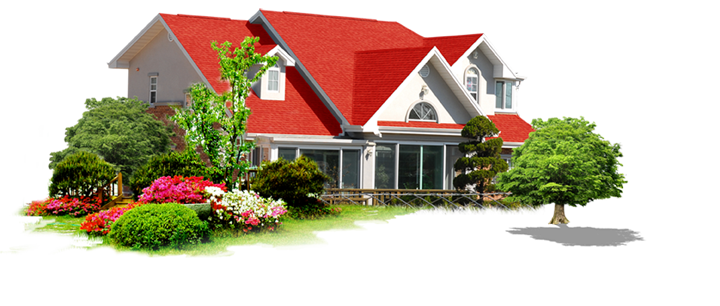 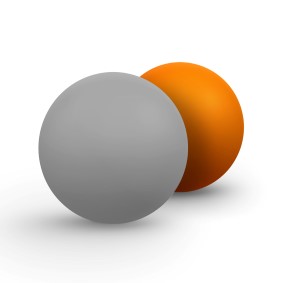 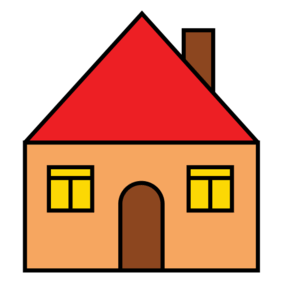 A CASA ESTÁ DETRÁS DO DINOSAURIO
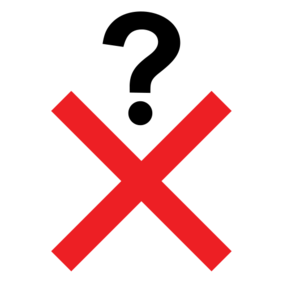 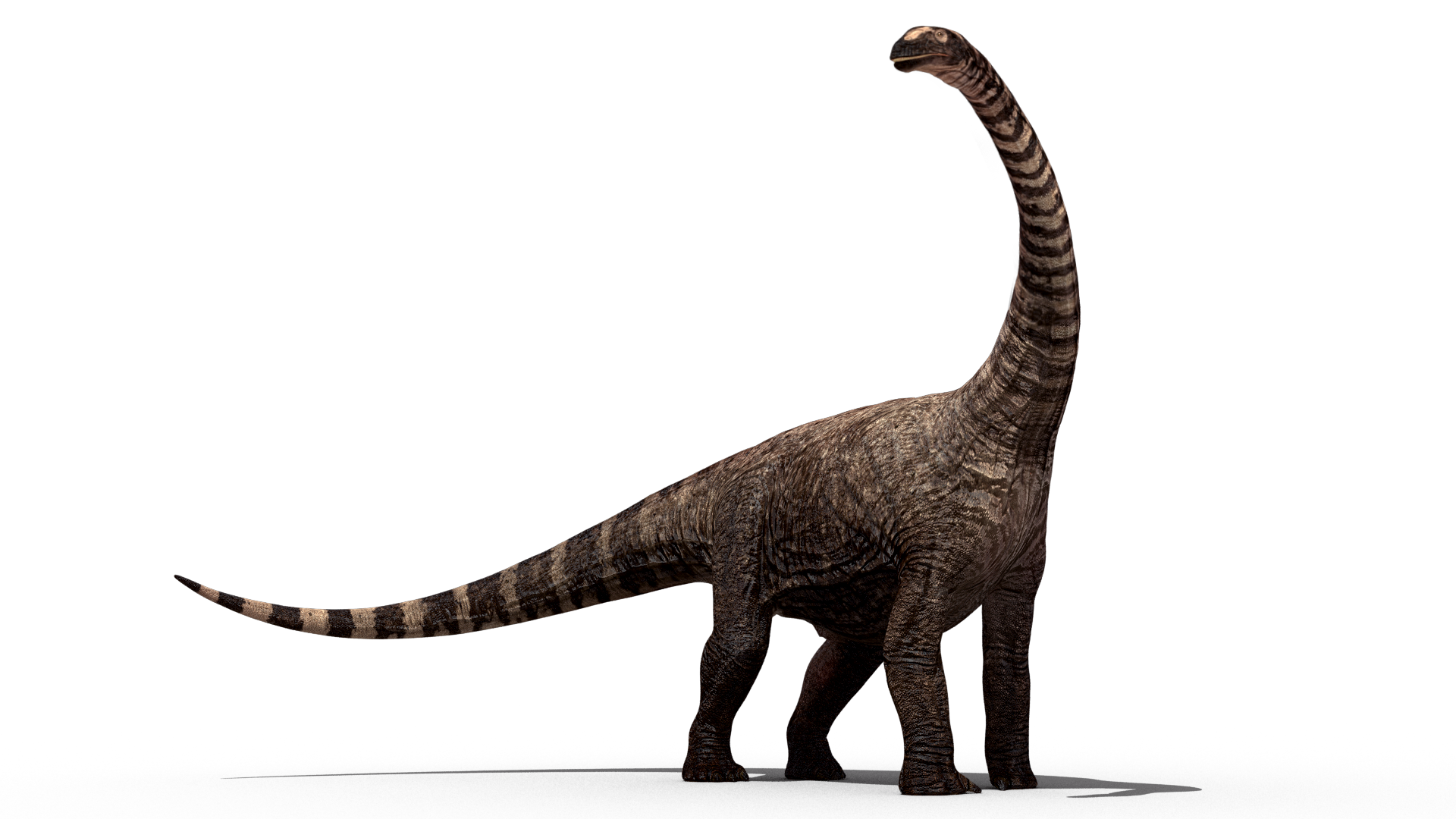 ONDE ESTÁ?
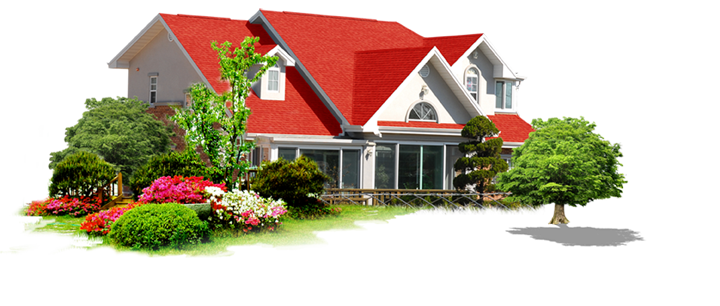 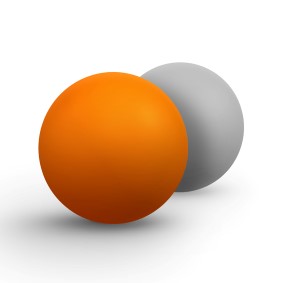 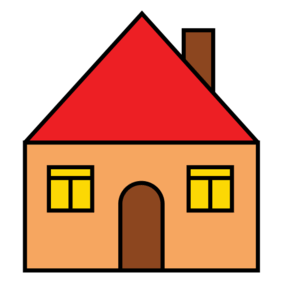 O DINOSAURIO ESTÁ DIANTE DA CASA
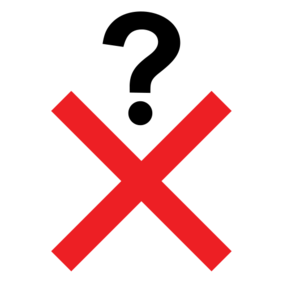 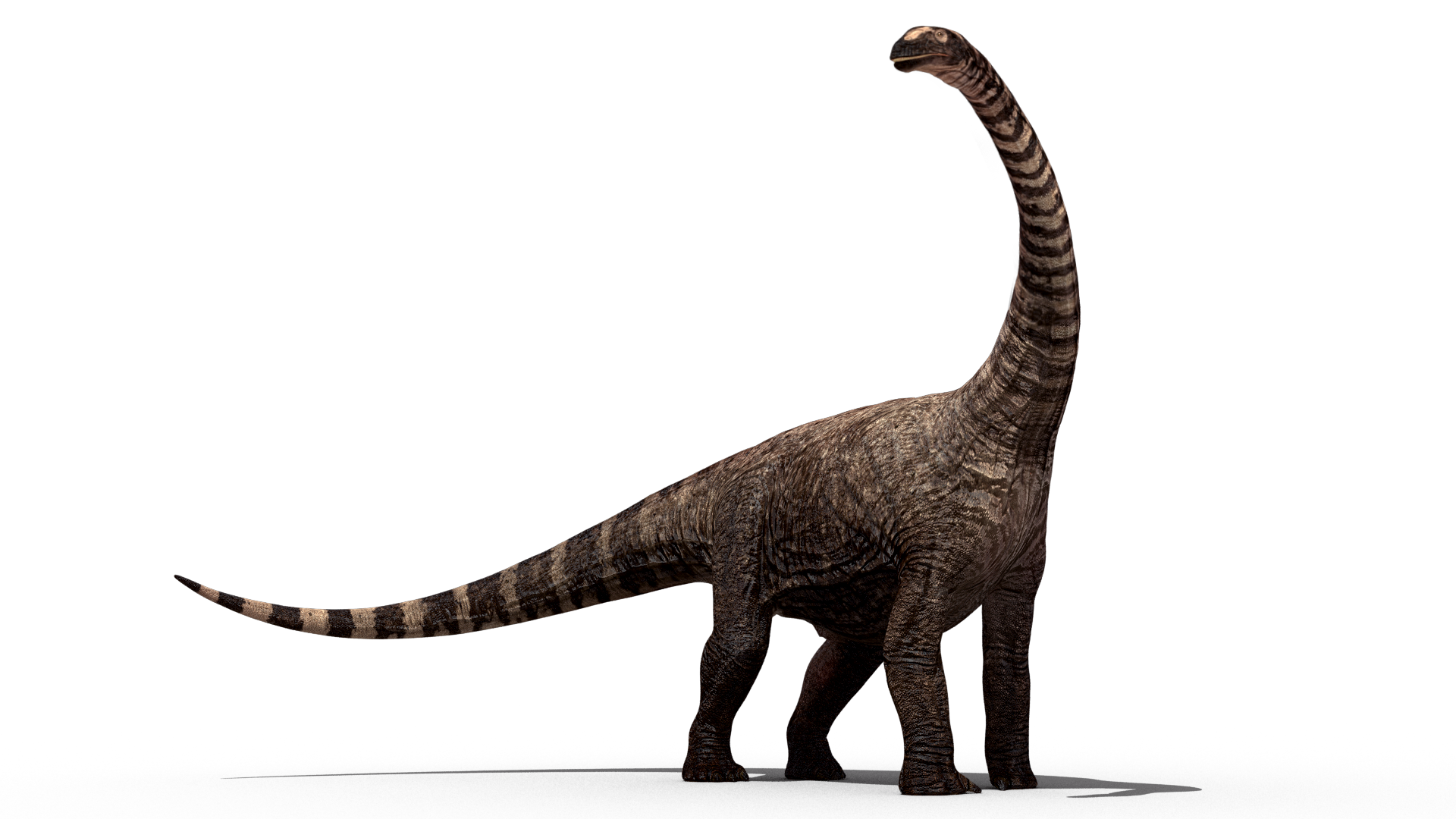 ONDE ESTÁ?
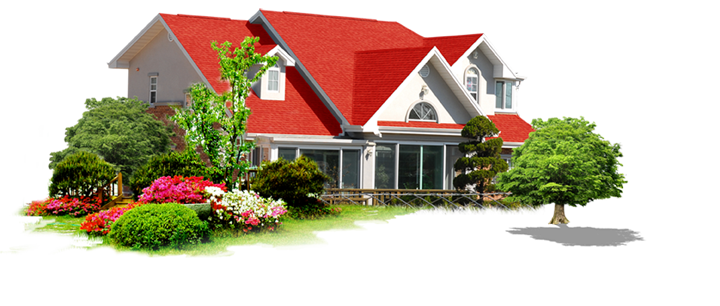 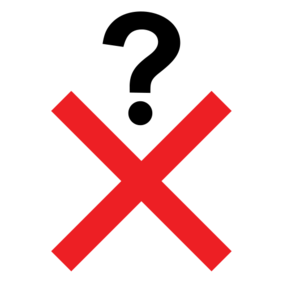 ONDE ESTÁ?
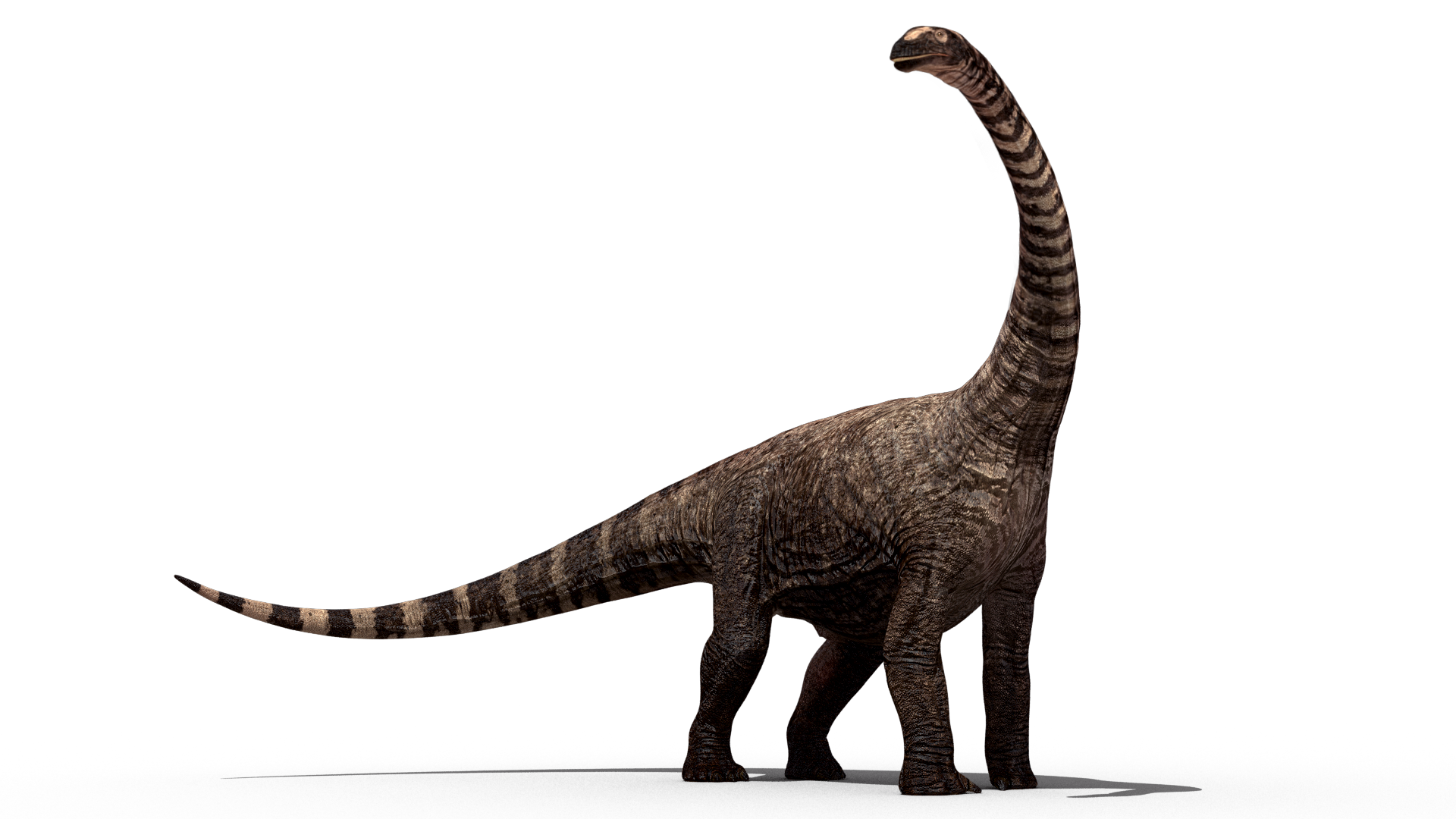 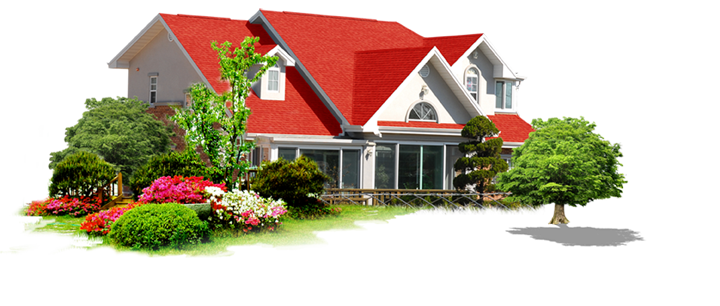 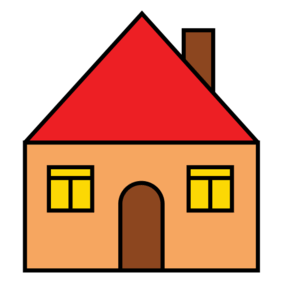 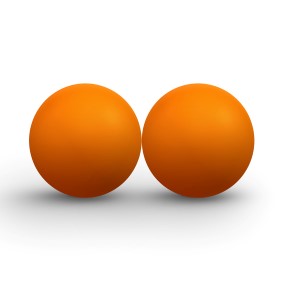 O DINOSAURIO ESTÁ AÓ LADO  DA CASA
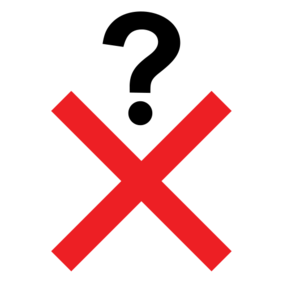 ONDE ESTÁ?
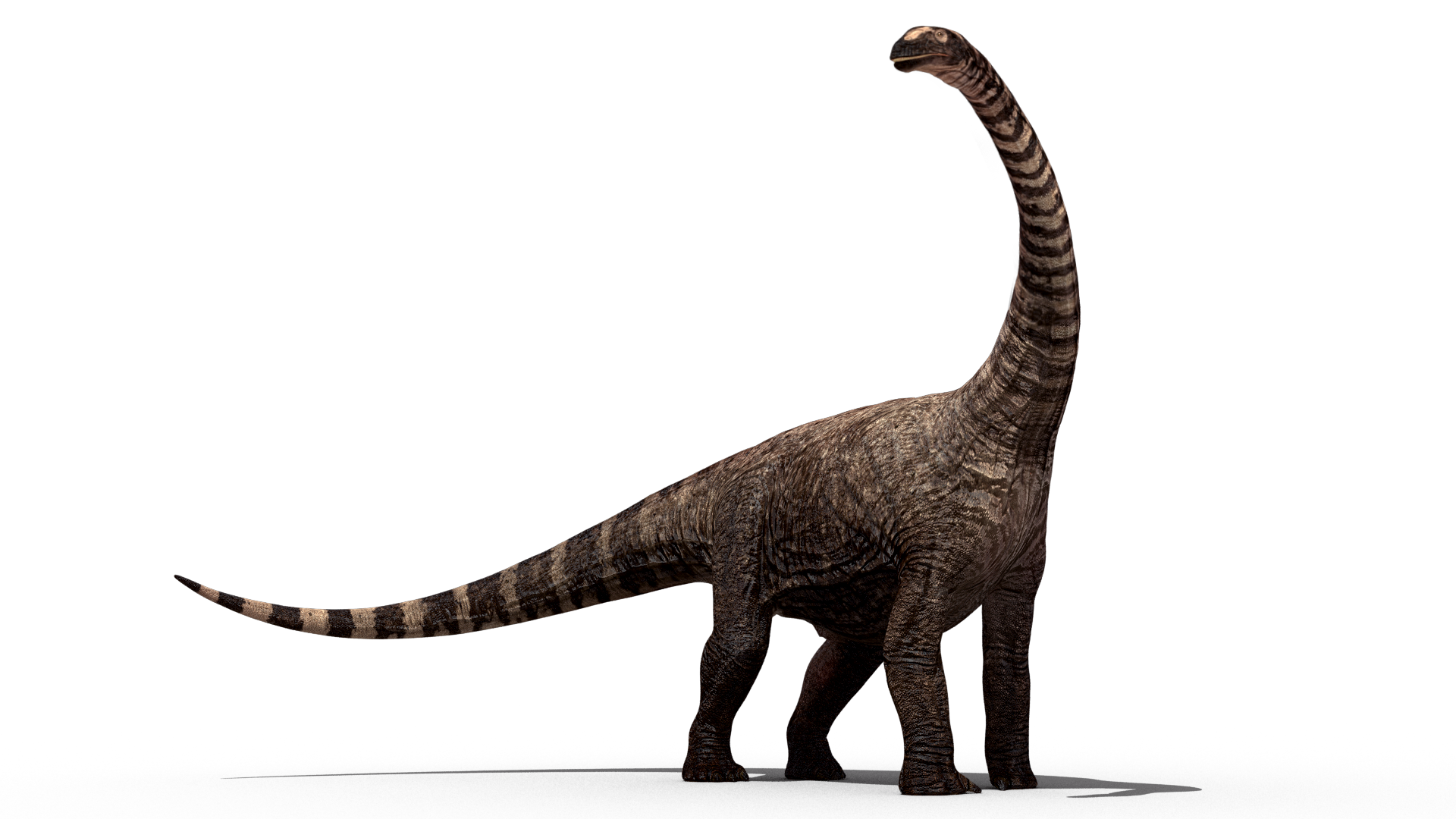 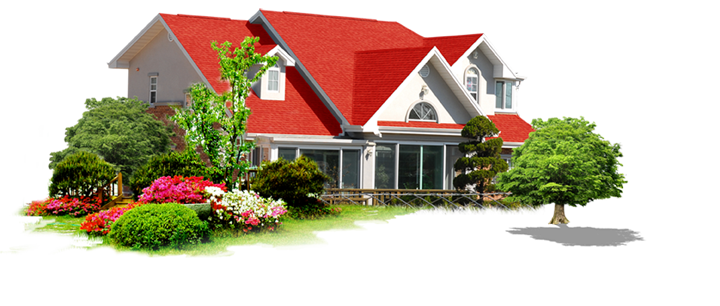 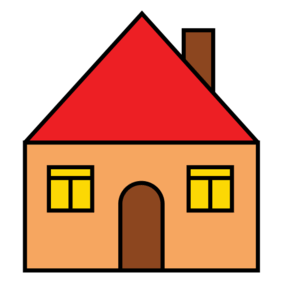 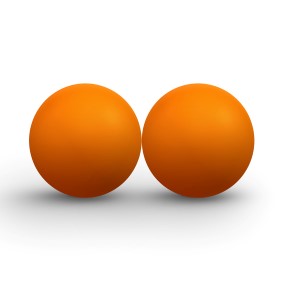 A CASA ESTÁ AO LADO  DO DINOSAURIO